What the Bible Teaches About Borrowing Money
(Deuteronomy 15:5-6; Romans 13:6-8)
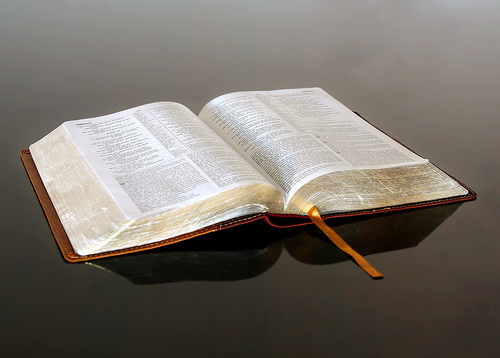 The Meaning of the Debt
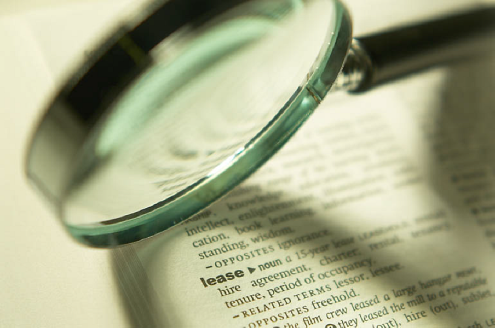 A condition of being in bondage to another person.
Obligation to pay back what is owned.
Allowing another person to have a claim against you.
Borrow: (Old English = “Pledge”)
Mortgage: (French = “A death pledge”)
Debt can involve money, promises, possessions, favors, time, etc.
Debt creates a relationship of servitude to a creditor.
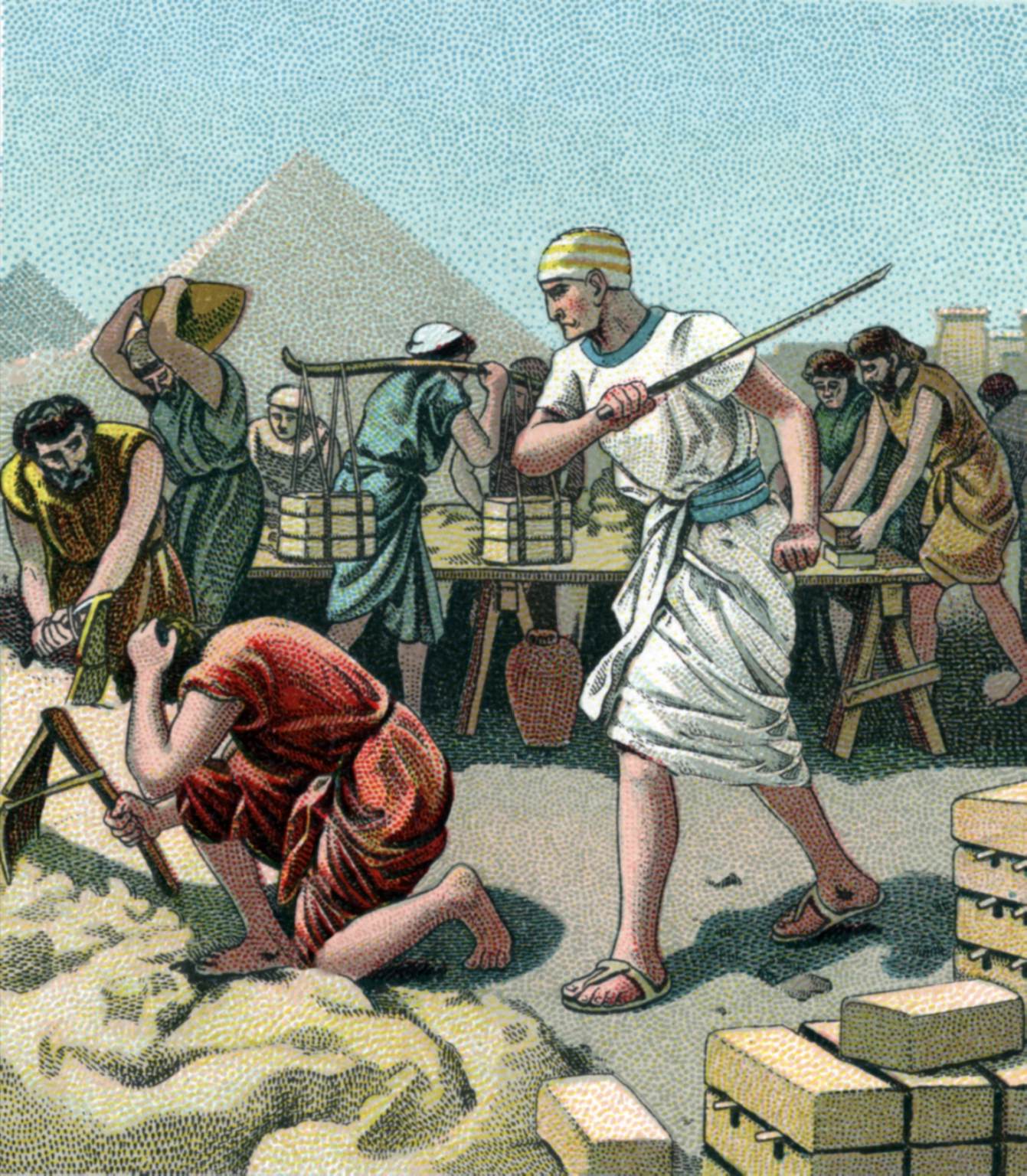 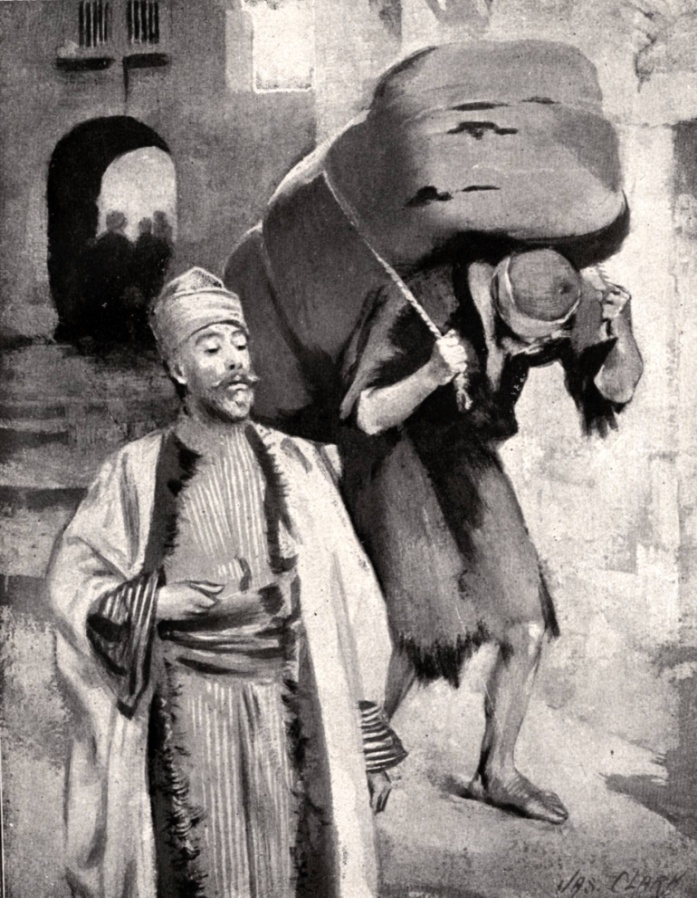 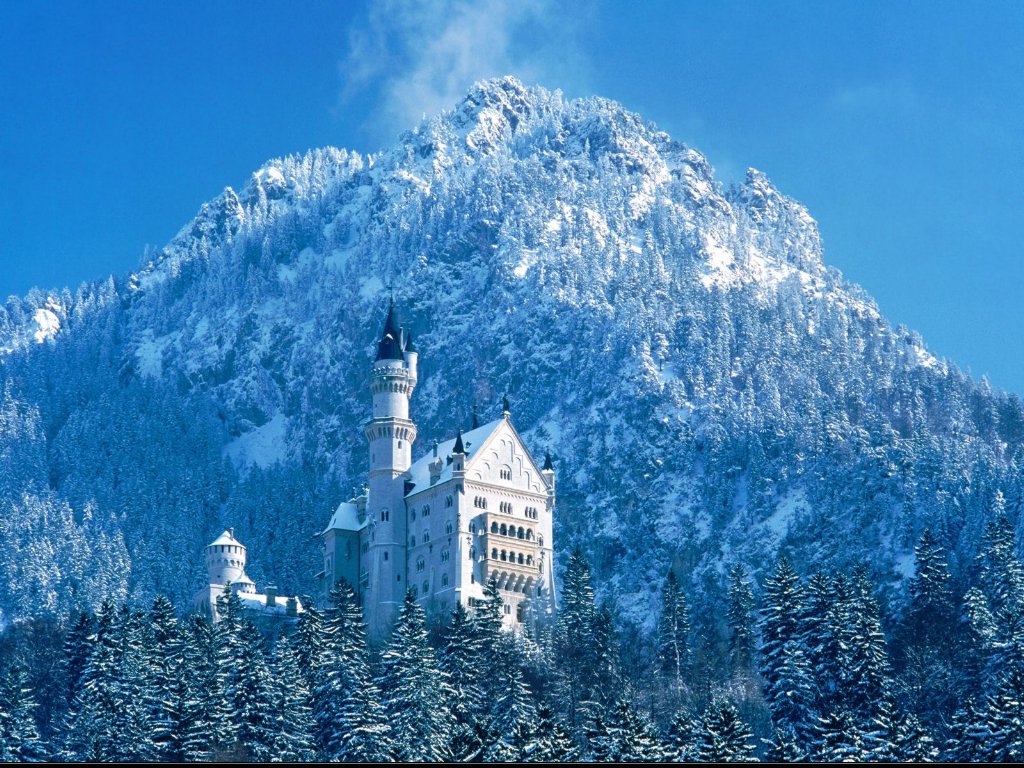 “A good name is rather to be chosen then great riches…By humility and the fear of the Lord are riches, and honor and life…Train up a child in the way he should go…The rich ruleth over the poor, and the  borrower is servant to the lender…He that soweth iniquity shall reap vanity…”                      (Proverbs 22:1, 2, 4-8)
Charging
Using an item before it is paid for.
Latin (carrus) = A four-wheeled Roman baggage wagon designed to carry a heavy load.
A person who charges an item, becomes a baggage wagon and places himself under a burden.
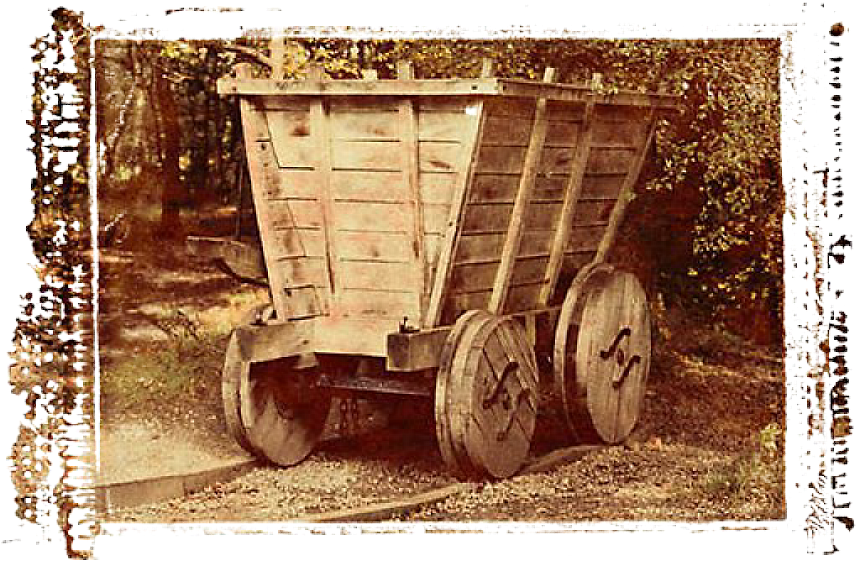 Burden (Greek = baros)
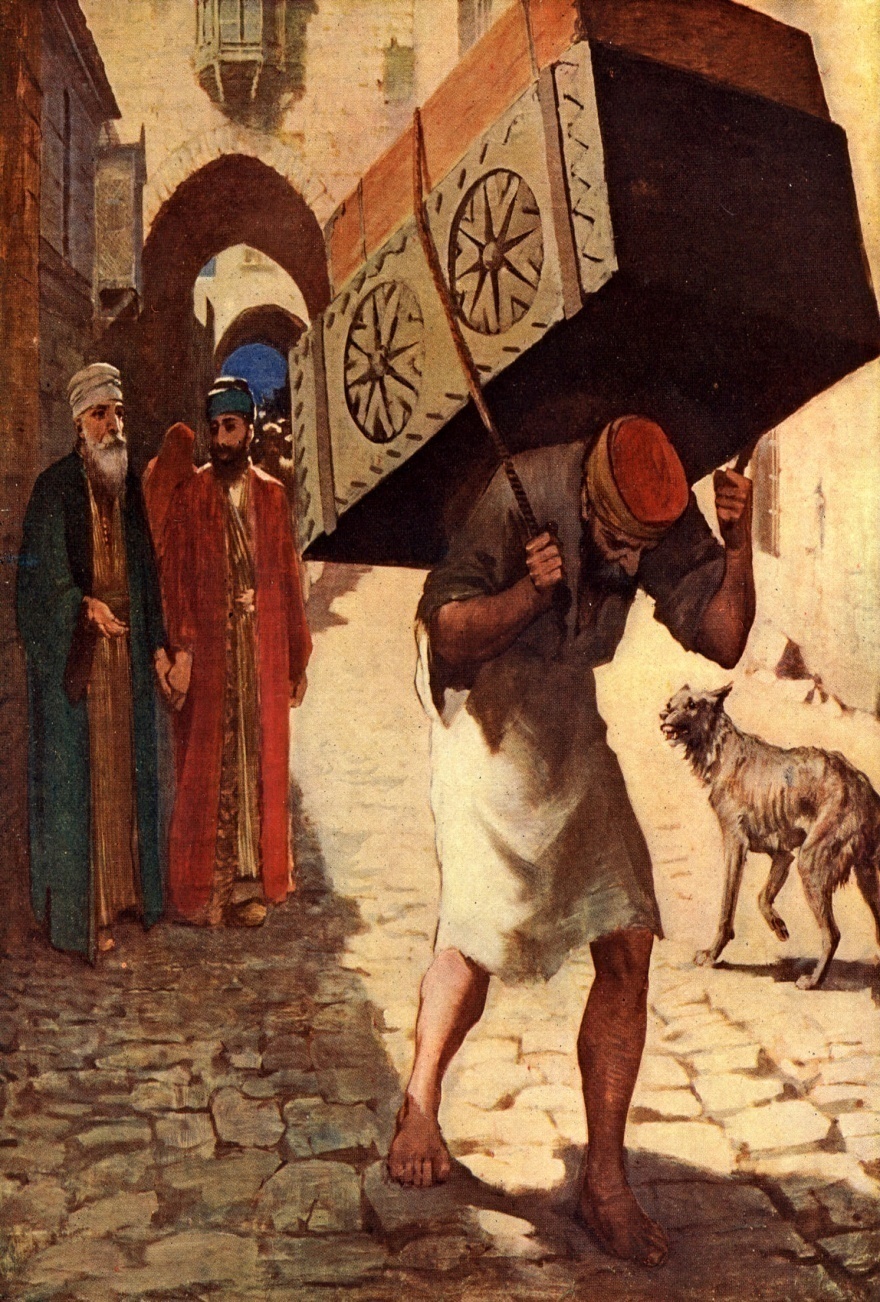 A weight
Anything pressing on one physically  - “Which have born the burden.” (Matthew 20:12)
That which makes a demand on one’s resources – “…might have been burdensome.”          (I Thessalonians 2:6)
The Consequences of Borrowing
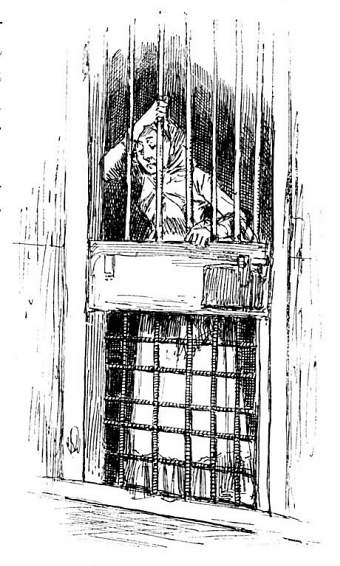 Produces bondage – Proverbs 22:7
Causes entanglement – II Timothy 2:4
Entangled (Greek – empleko) = “to entwine”
Borrowing (Hebrew):
     - (abat) = to entangle
     - (lavah) = to entwine, to take an
        obligation, to unite with
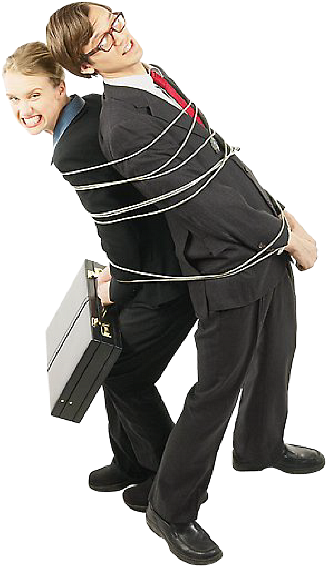 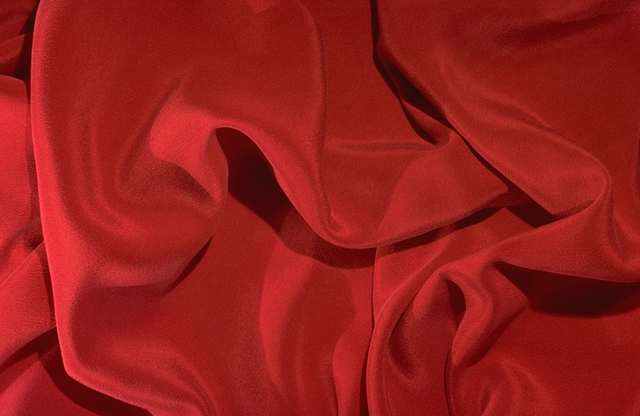 “They promise them liberty, they themselves are the servants of corruption: for of whom a man is overcome, of the same is he brought in bondage. For if after they have escaped the pollution’s of the world through the knowledge of the Lord and Savior Jesus Christ, they are again entangled therein, and overcome, that the latter end is worse with them than the beginning.” (II Peter 2:19-20)

“Stand fast therefore in the liberty wherewith Christ hath made us free, and be not entangled again with the yoke of bondage.” (Galatians 5:1)
It Violates Scripture(Romans 13:8)
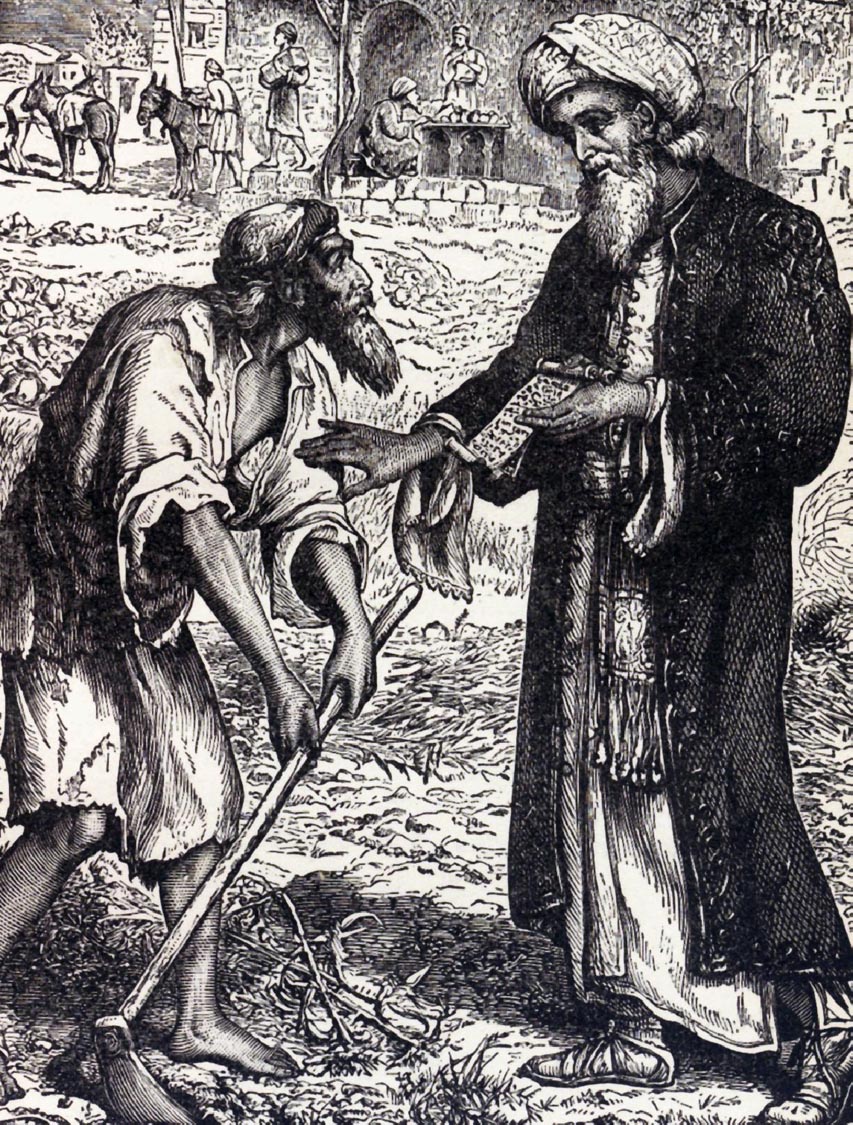 “Owe no man anything, but to love one another; for he that loveth another hath fulfilled the law.”
Strong’s Exhaustive Concordance amplifies the message behind these words – 
   “Owe to no one, no not anything, nothing at all.”
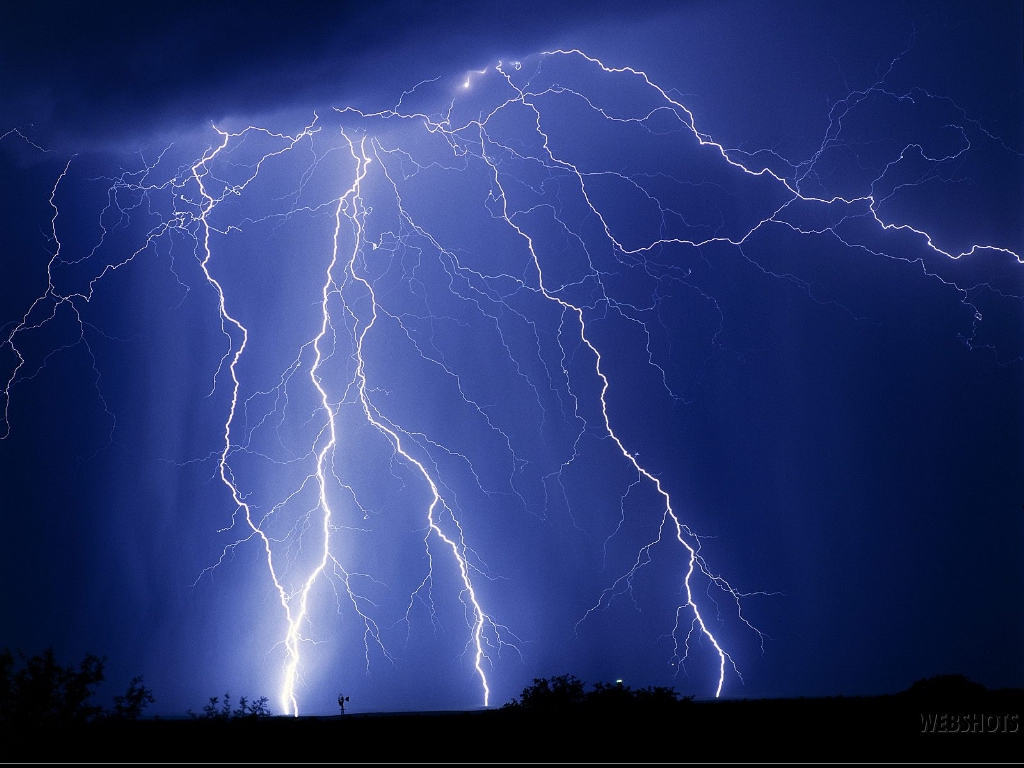 It Constitutes a Judgment of God(Deuteronomy 28:15,44)
“But it shall come to pass, if thou wilt not hearken unto the voice of the Lord thy God, to observe and to do all his commandments and his statues…that all these curses shall come upon thee, and overtake thee…He shall lend to thee, and thou shalt not lend to him: he shall be the head, and thou shalt be the tail.”
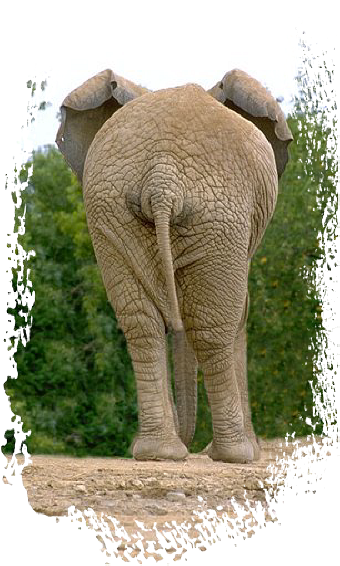 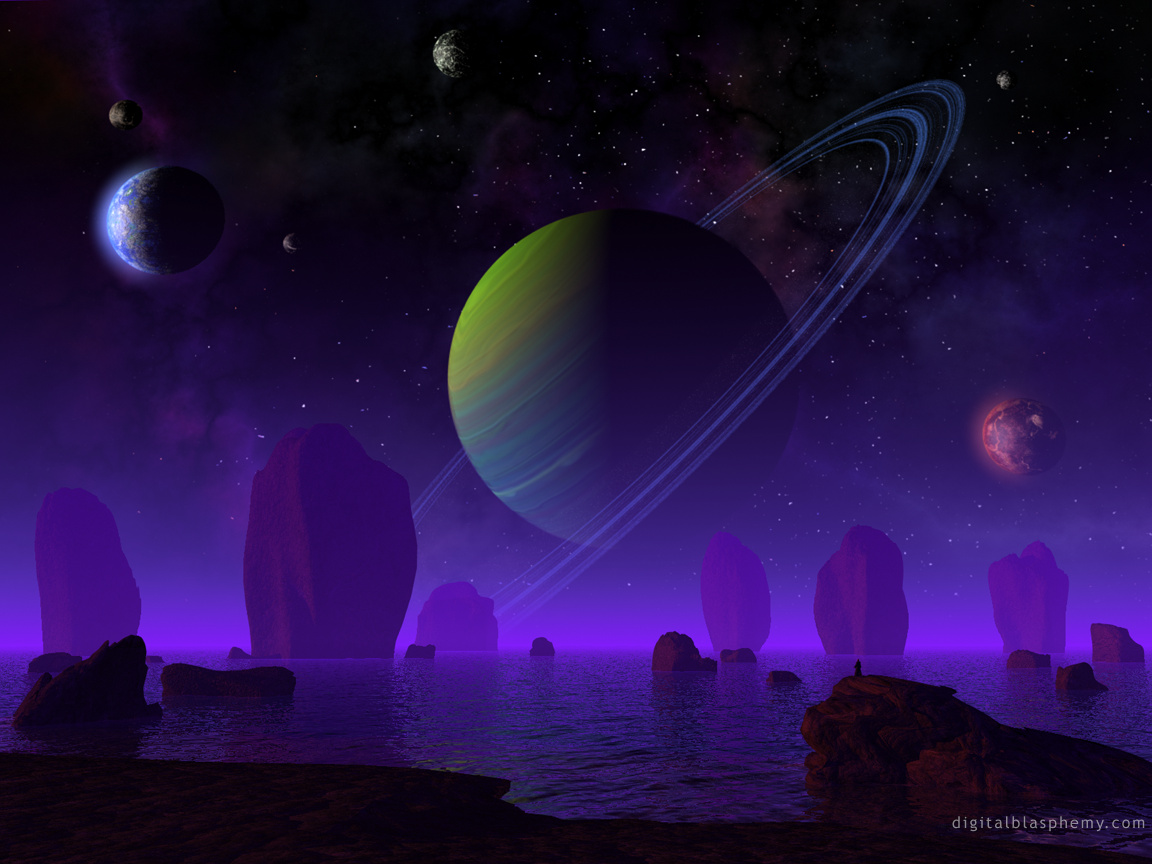 It Presumes upon the Future
“Boast not thyself of tomorrow; for thou knowest not what a day may bring forth.” (Proverbs 27:1)
“Go to now, ye that say, today or tomorrow we will go into such a city, and continue there a year, and buy and sell, and get gain: Whereas ye know not what shall be on the morrow. For what is your life? It is even a vapor.” (James 4:13-14)
Gives an False Impression of Wealth and Independence
“Who is he that saith, and it cometh to pass, when the Lord commandeth it not.” (Lamentations 3:37)
“For that ye ought to say, if the Lord will, we shall live, and do this, or that. But now ye rejoice in your boastings: all such rejoicing is evil.” (James 4:15-16)
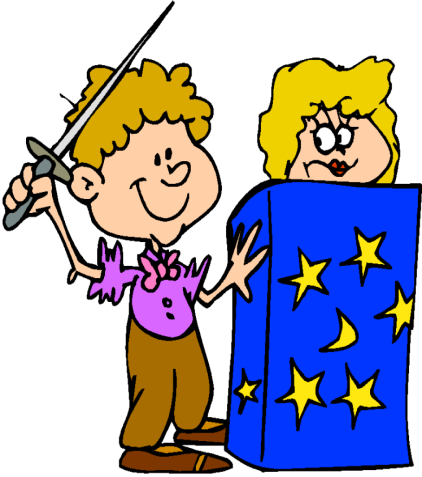 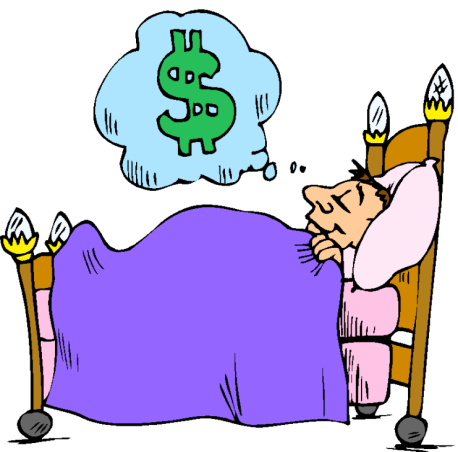 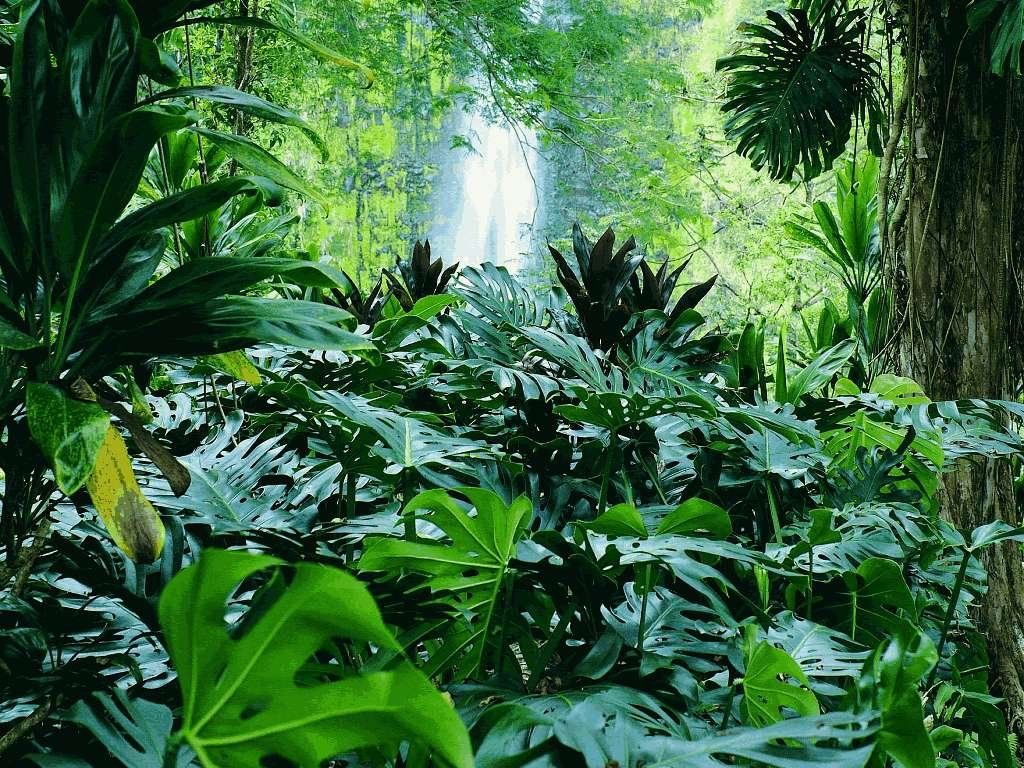 It interferes with God’s provision
“But my God shall provide all your needs.”
“For the eyes of the Lord run to and fro throughout the whole earth, to show himself strong in the behalf of them whose heart is perfect toward him: Herein thou hast done foolishly.”
“Trust in the Lord with all thine heart, and lean not unto thy own understanding.”
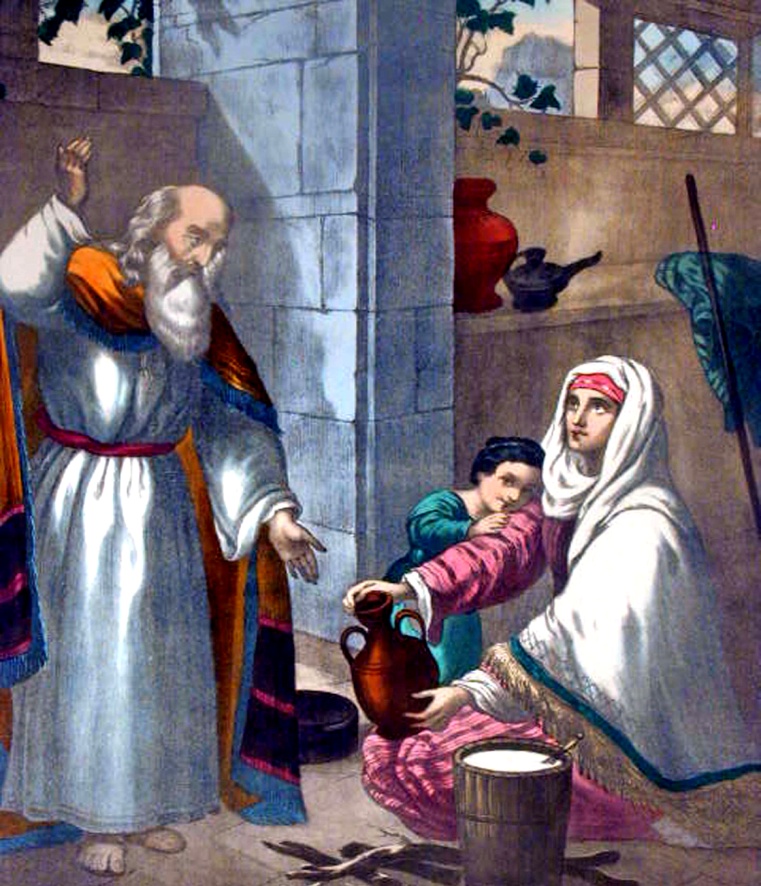 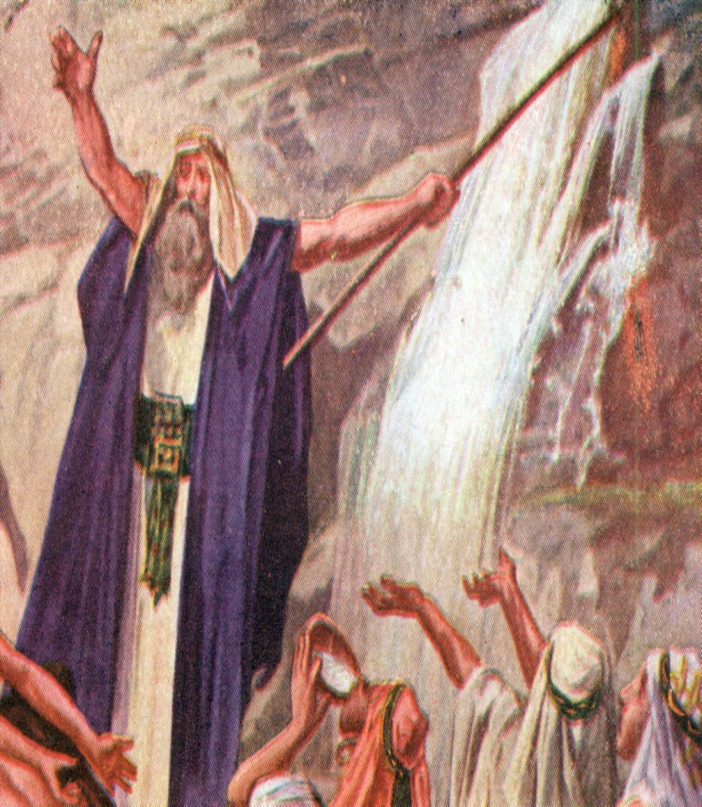 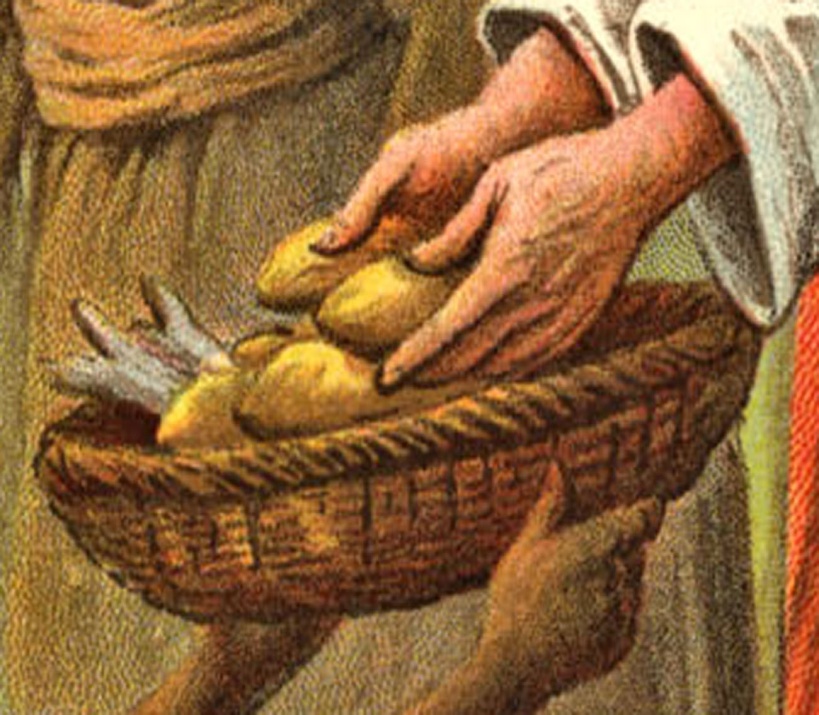 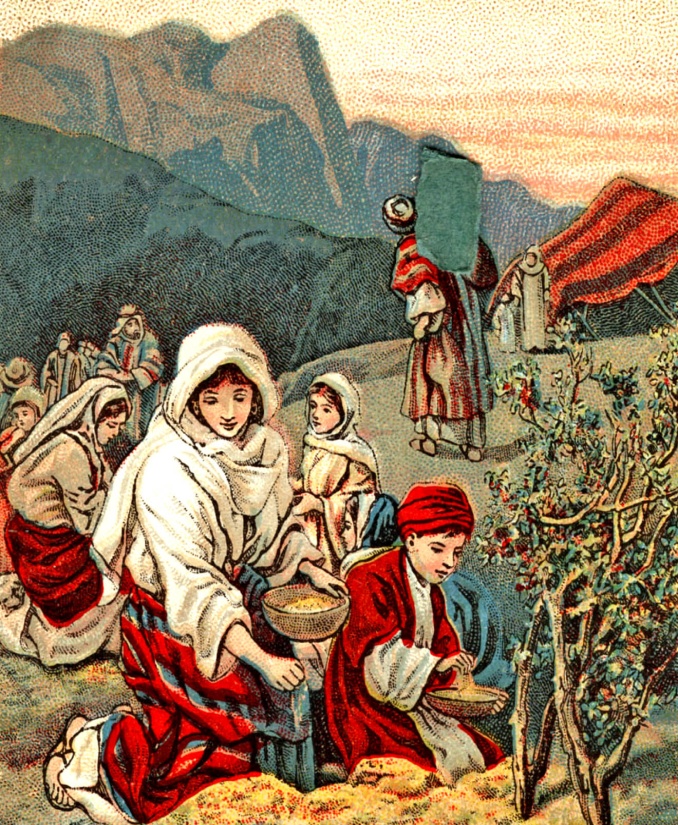 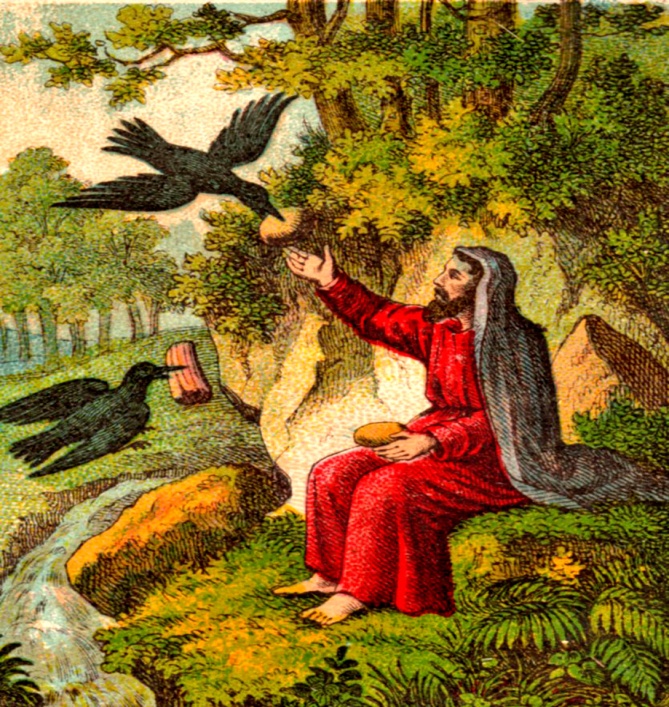 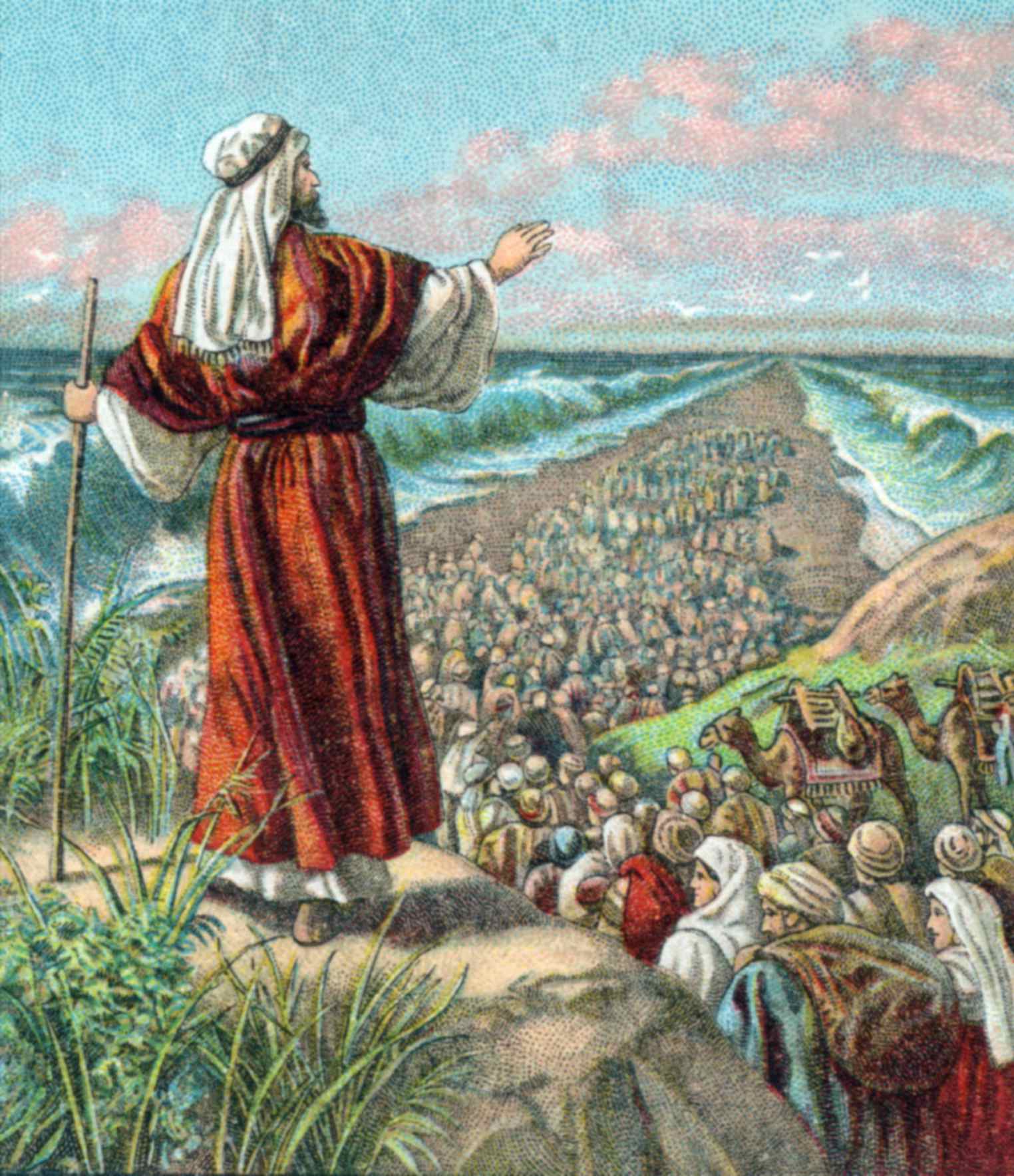 It Demonstrates a Lack of Contentment
“And having food and raiment let us be therewith content…for the love of money is the root of all evil: which while some coveted after, they have erred from the faith, and pierced themselves though with many sorrows. But thou O man of God, flee these things.” (I Timothy 6:8-11)
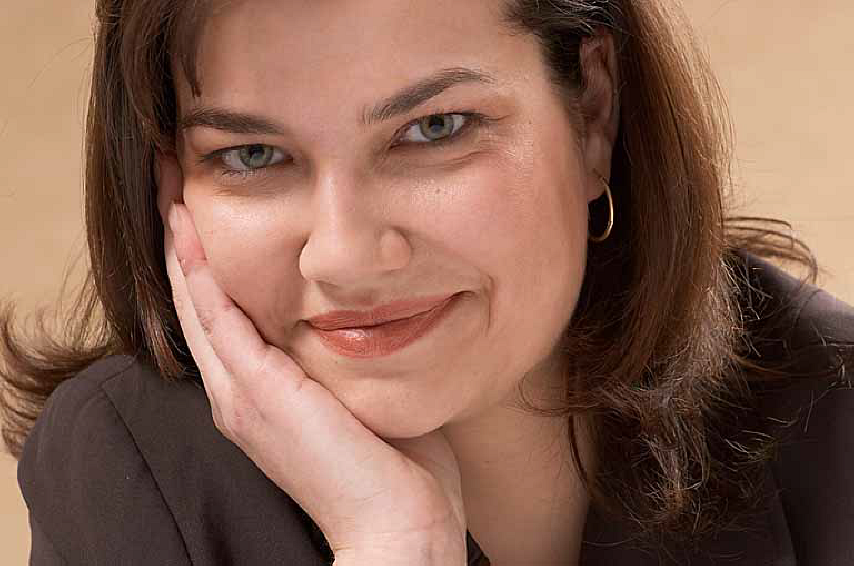 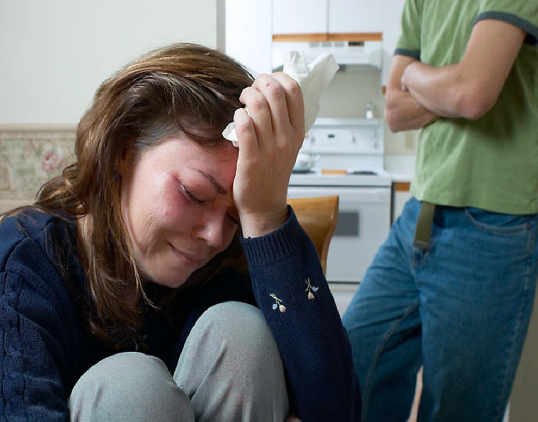 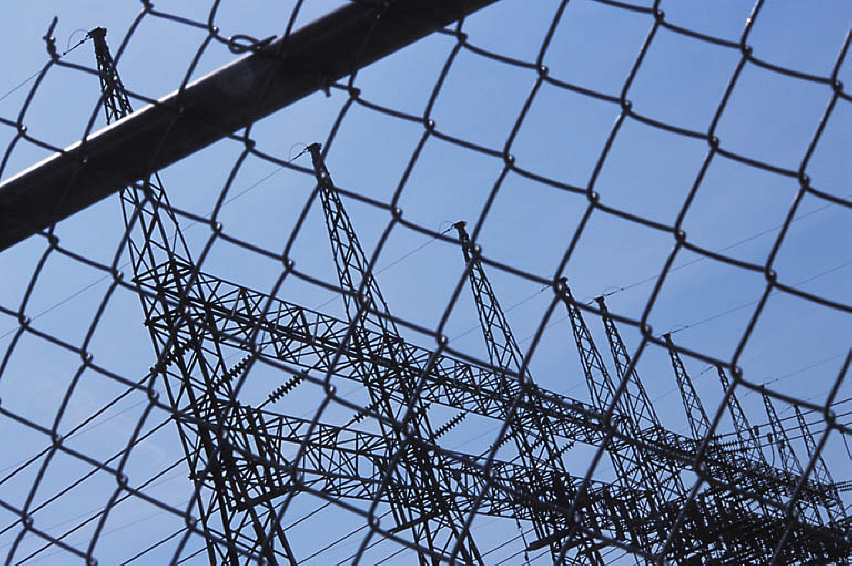 It Removes God’s Protective Barriers
From whence come wars and fightings among you? Come they not hence, even of your lust that war in your members. Ye lust, and have not: ye kill and desire to have, and cannot obtain: ye fight and war, yet ye have not because ye ask not. Ye ask, and receive not, because ye ask amiss, that ye may consume it upon your lust.” (James 4:1-3)
“…fall into temptation and a snare, and into many foolish and hurtful lust.” (James 6:9)
It Devours Resources Through Interest Payments
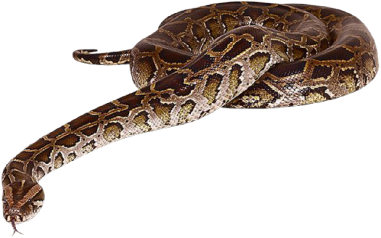 “Thou shalt not lend upon usury to thy brother; usury of money, usury of victuals, usury of any thing that is lent upon usury. Unto a stranger thou mayest lend upon usury; but unto thy brother thou shalt not lend upon usury: the   Lord thy God may bless thee in all that thou settest thine hand to.” (Deuteronomy 23:20)
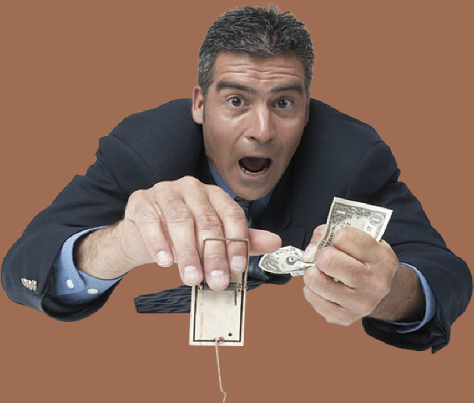 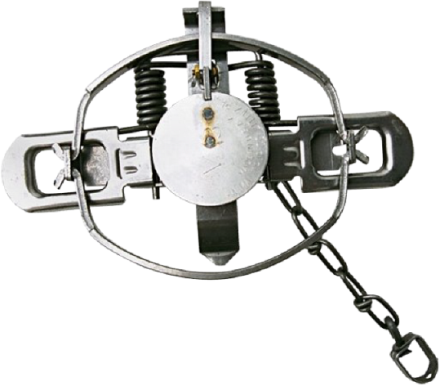 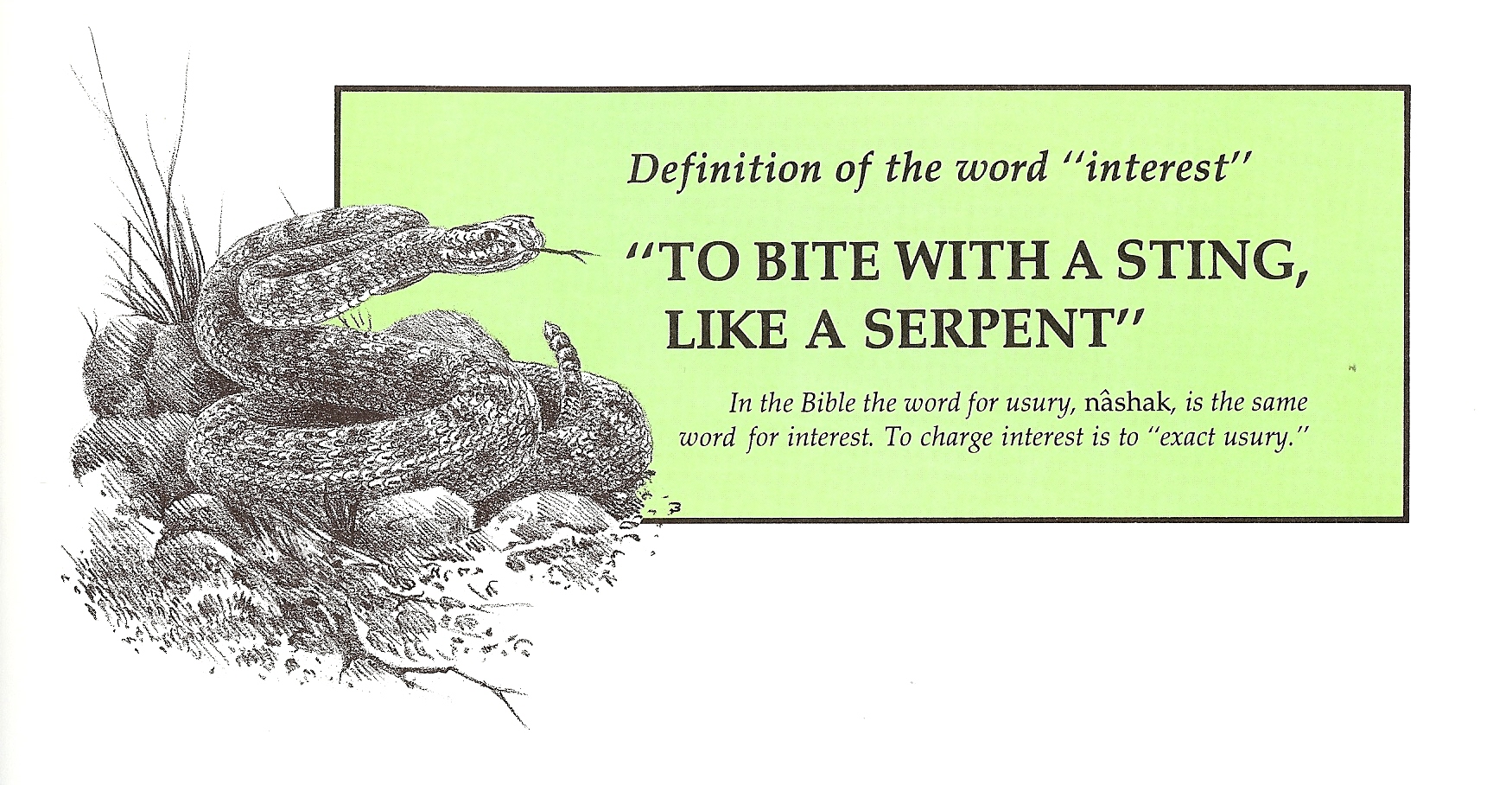 If you had a debt of $41,754.00
If you paid $6000.00 a year at 12% interest
How much interest would you pay before the loan was repaid –

$3,500
$16,500
$53,696
Total $94,450.00
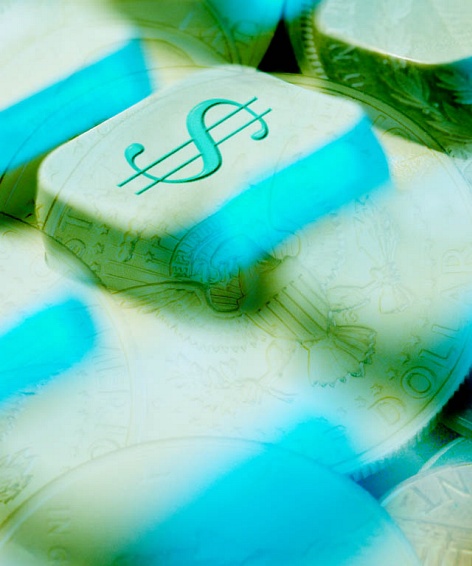 Biblical “Lending” was Charitable(Deuteronomy 23:19; 15:1-2; Proverbs 19:17; Luke 6:30-36)
Based on helping others in time of crisis.
No interest was to be charged.
All debts were released on the seventh year and the year of jubilee.
Interest could be charged to strangers (foreigners).
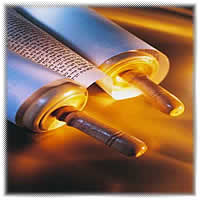 It is Poor Stewardship
“And he called his ten servants, and delivered them ten pounds, and said unto them occupy till I come…Then came the first, saying, Lord, thy pound hath gained ten pounds. And he said unto him, well, thou good servant: because thou has been faithful in a very little, have thou authority over ten cities.”           
    (Luke 9:13, 17)
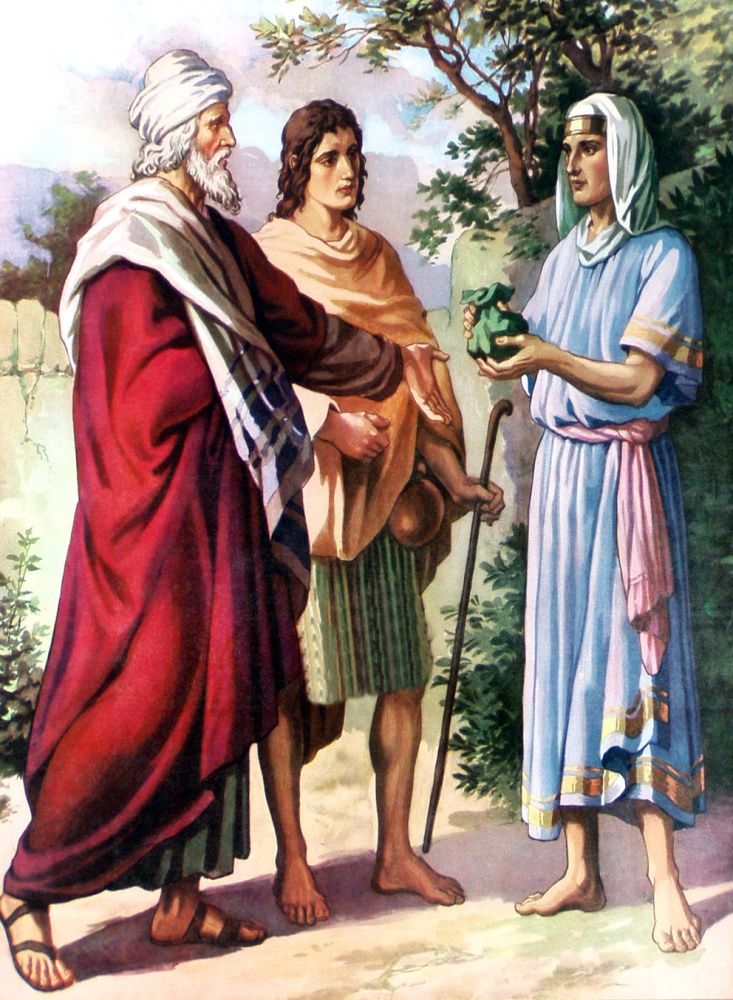 It Hinders Resourcefulness
Only when a person makes a decision that they will not borrow money, can they be creative and resourceful.
“Easy” money is a deadening influence on creative solutions to financial needs.
“When he found one pearl of great price, went and sold all that he had, and bought it…for joy thereof goeth and selleth all that he hath, and buyeth that field.”
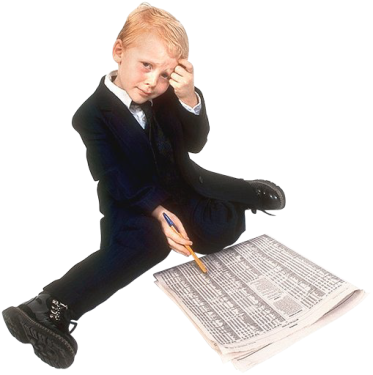 It Promotes Impulse Buying
God expects us to prayerful consider the decisions we make – “Men ought always to pray…pray with out ceasing.”
World encourages buyers to make impulsive decisions based on fleshly desires –
No interest for two years
No payments for one year
Only $________ a month
Affordable payments
We will pay your sales tax
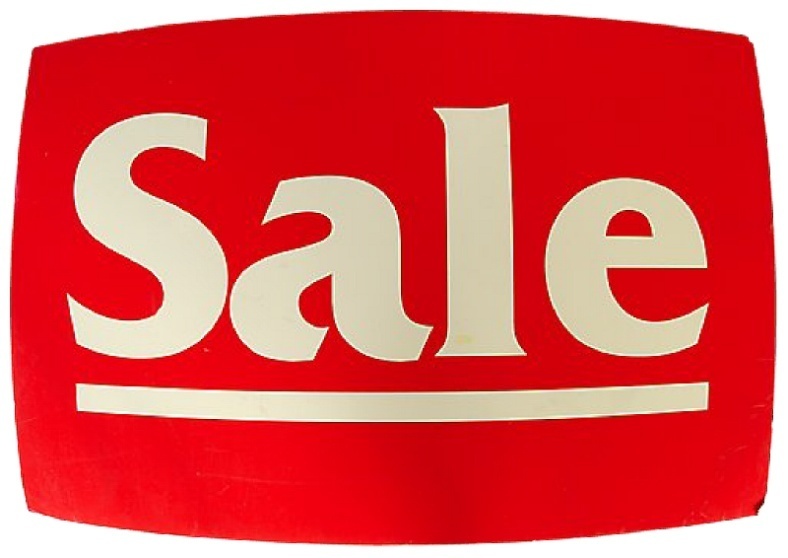 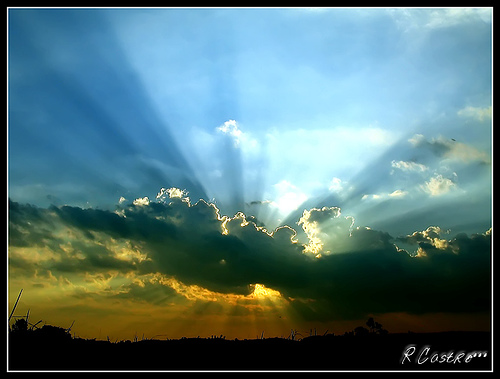 It can Damage God’s Reputation
“Defer not to pay it, for He hath no pleasure in fools: pay that which thou hast vowed.”
“We will surely perform our vows which we have vowed.”
“The wicked borroweth and payeth not again”
When a Christian borrows or when he can not pay back what he has borrowed, he is saying that God is not able to care of his needs -(Philippians 4:19)
[Speaker Notes: the]
It Weakens Personal Faith
“Without faith it is impossible to please him.”
“Walk by faith and not by sight.”
“The just shall live by faith.”
A Christian who relies on credit does not feel that he needs to trust God during the most critical times. 
Just because you can afford the                         monthly payment does not mean                       that God wants you to buy the item.
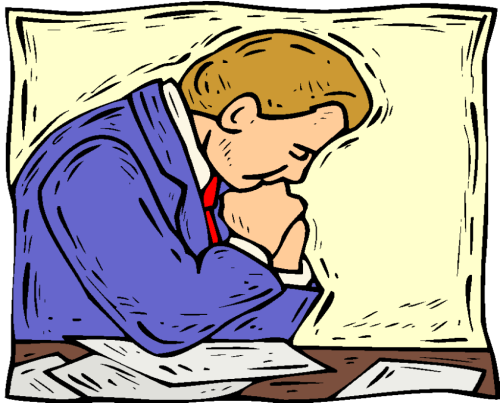 It will Keep Others from Helping During Time of Need
“But by an equality, that now at this time your abundance may be a supply for their want, that their abundance also may be a supply for your want…As it is written, he that had gathered much had nothing over; and he that had gathered little had no lack.” (II Corinthians 8:14-15)
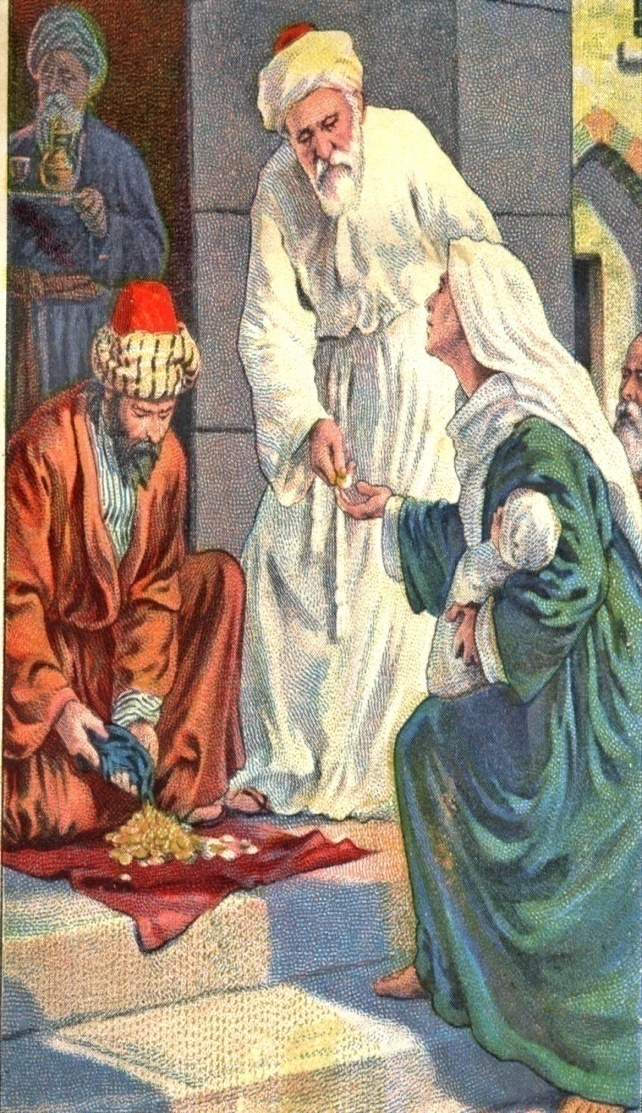 It can Cause Over Spending
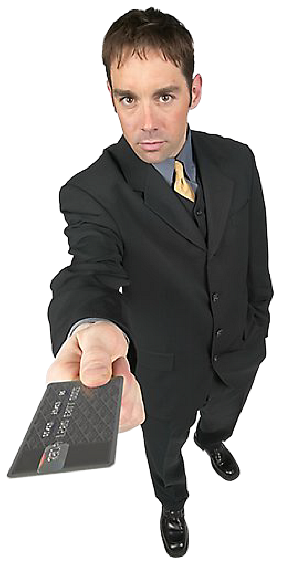 “He that loveth silver shall not be satisfied with silver; nor he that loveth abundance with increase.” (Ecclesiastes 5:10)
“Be content with such things as ye have.” (Hebrews 13:5)
Do You Understand Biblical Principles of Borrowing?
Borrowing is a Scriptural provision for times of special need?
Borrowing should only be done if you are sure you can repay the loan?
Borrowing is good because it allows you the freedom to do things that you would otherwise not be able to afford to do?
Borrowing demonstrates faith that God will provide the funds so that you will be able to repay the loan?
Borrowing only becomes debt when you cannot repay the loan?
Borrowing is making assumptions about the future that God does not want you to make?
Borrowing is acceptable because of the way the present economy is structured?
Borrowing can lead to impulse buying which can lead to bankruptcy?
Borrowing is actually a form of slavery?
Borrowing can limit the power of God in your life?
Borrowing is safe today because of bankruptcy laws?
What is Bankruptcy?
The condition of having loans come due which can not be paid back.
A person may have valuable assets; however, if they cannot be quickly sold and thereby turned into legal tender, a creditor may initiate foreclosure.
The word “bankrupt” is derived from the words for “broken bench” – Moneychangers conducted business from while sitting on a bench. When a banker went bankrupt his bench was broken.
The Bible does not Address Bankruptcy Laws
“The wicked borrowth, and payeth not again: but the righteousness showeth mercy and giveth.” (Psalm 37:21)
Sold into slavery in order to pay off debt –  Exodus 21:2
All debts were released on –
     > Seventy year -  Deuteronomy 15:9
     > Jubilee – Leviticus 25:8-10
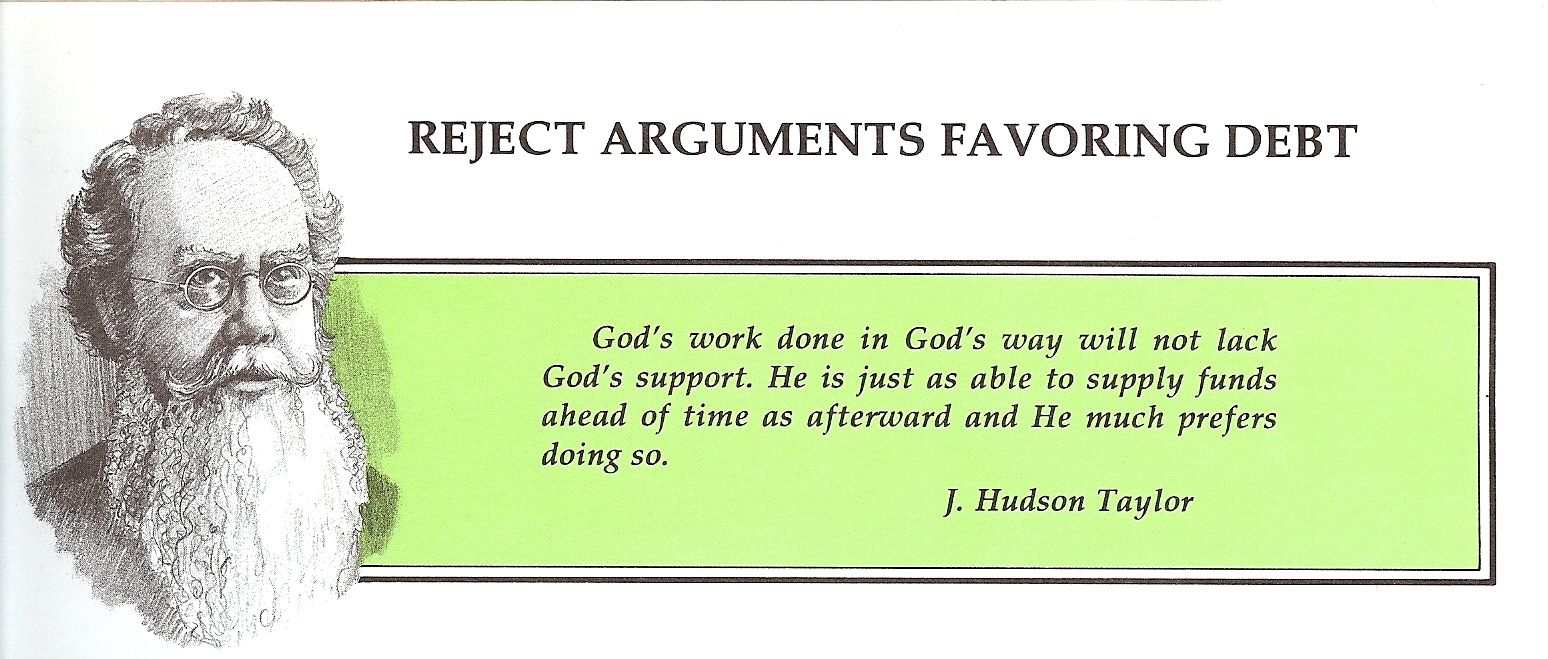